Operační program Podnikání a inovace 2007 - 2013
Aktuální stav implementace


Ing. Zuzana Matějíčková
Odbor implementace strukturálních fondů, MPO ČR
OPPI – Operační program Podnikání a inovace
Základní programový dokument resortu průmyslu a obchodu pro čerpání finančních prostředků ze strukturálních fondů EU                           v programovacím období 2007 – 2013.

Alokace OPPI:
3 671 400 782 EUR
94 123 701 848 Kč        
						kurz březen 25,637 CZK/EUR
Financování OPPI: 
Evropský fond pro regionální rozvoj (ERDF)	85 %
Státní rozpočet					15 %
OPPI pro podnikatele a firmy
Vyhlášené výzvy
K 31. 3. 2013 bylo vyhlášeno 		61 výzev 
v celkové alokaci 			97,4 mld. Kč*










* Nezahrnuje údaje za interní projekty. Včetně interních projektů činí celková alokovaná částka 98,345 mld. Kč.
Otevřené výzvy OPPI a plán do konce letošního roku
Pro žadatele, kteří podali registrační žádost do programu Inovace – Inovační projekt je otevřen příjem plných žádostí
Příjem PŽ:  8. 4. 2013 od 6.00 hod. – 22. 5. 2013 do 12.00 hod.
Dne 2. 4. 2013 vyhlášena 2. výzva projektu Czech EkoSystem
Alokace výzvy: 128 mil. Kč. 
Příjem žádostí: 2. 4. 2013 - 31. 10. 2013
V letošním roce bude znovu ještě otevřen projekt Marketing - Společná účast na speciálních výstavách a veletrzích                 v zahraničí
Zájem o OPPI 2007 – 2012Dotační programy k 31. 3. 2013
Počet podaných registračních žádostí :	21 362
Hodnota podaných registračních žádostí :	243,3 mld. Kč 

Počet podaných plných žádostí :		15 148
Hodnota podaných plných žádostí :		148,6 mld. Kč

Počet vydaných Rozhodnutí :			8 291
Hodnota podpory v Rozhodnutích :     	72,6 mld. Kč
Nejúspěšnější programy – podané plné žádosti - počet
Data k 31. 3. 2013
Nejúspěšnější programy – podané plné žádosti – objem
mil. Kč
Data k 31. 3. 2013
Objem přiznané dotace ve vydaných Rozhodnutích již dosahuje 72,6 mld. Kč
mil. Kč
V jednotlivých krajích proplaceno již 34,9 mld. Kč
Data k 31. 3. 2013
Proplatili jsme již skoro 1/2 alokace programu
Proplacená podpora dosáhla 43,5 mld. Kč
	Dotace*: 			35,4 mld. Kč
	Úvěry a záruky:		  6,5 mld. Kč
	Technická asistence: 	  1,6 mld. Kč         Stav k 31. 3. 2013
*Včetně podpory proplacené v rámci interních projektů
Průměrné měsíční čerpání převyšuje 1 miliardu korun
Cíl pro letošní rok: proplatit minimálně 18,5 mld. korun
V loňském roce jsme českým podnikatelům proplatili 14,7 miliard korun
CELKEM: 43,5 mld. Kč
Úspěšný projekt v programu INOVACE
COMTES FHT a.s. - Výroba nanostrukturních materiálů pro medicínské aplikace
Aktuální stav projektu: Monitorování projektu
Popis projektu: Zavedení výroby nanostrukturních titanových polotovarů a polotovarů z jiných materiálů společnosti COMTES FHT a.s. pro použití v lékařských aplikacích (dentální a kostní implantáty). 
Po úspěšném zavedení – celosvětově první průmyslový dodavatel nanostrukturního titanu.
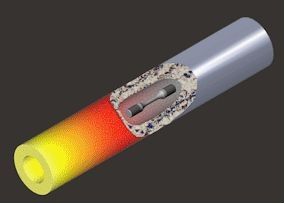 Celkové způsobilé výdaje:   15 000 000 Kč
Přiznaná výše podpory:           8 400 000 Kč
Podpora transferu znalostí – projekt, který se osvědčil
Podpora nového typu partnerství podnikatelské a akademické sféry založená na úspěšném britském programu Knowledge Transfer Partnership
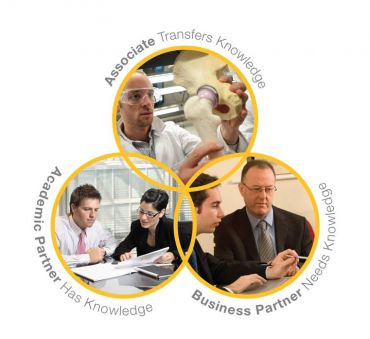 Přímá aplikace výzkumných poznatků a znalostí v podniku, které mají strategický význam pro jeho další rozvoj, za účasti jednoho či více kvalifikovaných odborníků (např. absolventů, doktorandů) a za odborného dohledu univerzitního pracoviště
Podpora transferu znalostí – projekt, který se osvědčil
V pilotní výzvě podpořeno 6 projektů (ukončení v březnu 2012), nyní v realizaci dalších 9 projektů
Dle dosažených výsledků byl pilotní projekt vyhodnocen jako úspěšný s doporučením pro spuštění programu v České republice. 
Podniky jsou schopny pojmenovat i vyčíslit ekonomické přínosy projektů znalostního transferu (nové zakázky, snížení výrobních nákladů, zrychlení vývojových procesů a jejich přenos do výroby apod.)
Příští programovací období:
Samostatná aktivita (program) v operačním 
 programu MPO OP PIK
Zvýšení maximální míry podpory
Zachování podpory menším projektům (MSP bez předchozí zkušenosti spolupráce s univerzitou) s měřitelným strategickým přínosem
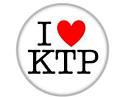 Klíčové oblasti v roce 2013
Seed fond - spuštění
Vyhlašování posledních výzev do vyčerpání alokace OPPI
Ukončování vydávání Rozhodnutí o poskytnutí dotace
Přijímání Žádostí o platbu a proplácení finančních prostředků
Maximální snaha o urychlení proplácení dotací v rámci OPPI
Příprava na nové programovací období – příprava nového OP
Zdroje informací
www.mpo-oppi.cz
www.mpo.cz
www.czechinvest.org 
Zelená linka: 800 800 777
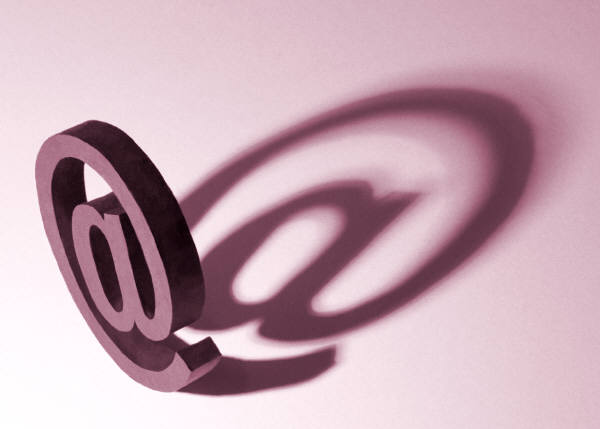 Děkuji za Vaši pozornost
Ing. Zuzana Matějíčkováe-mail: matejickova@mpo.cz